Song ID: 0177
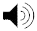 Holy And Anointed One
Intro
G
D
C
Am7
G
D
G
G/B
Holy and Anointed One     Je------sus
G
C/G
G
C/G
D
Verse 1a
G
Bm7
C
G
Bm7
C
Je--------sus…             Je--------sus…    Holy and Anointed One…  Je-----sus    Je--------sus….            Je--------sus….    Holy and Anointed One     Je------sus
G
D
C
G
Am7
G/B
G
D
G
Bm7
C
G
Bm7
C
G
D
C
Am7
G
D
G
G/B
Verse 1b
G
Bm7
C
G
Bm7
C
Je--------sus…             Je--------sus…    Holy and Anointed One…  Je-----sus    Je--------sus….            Je--------sus….    Holy and Anointed One     Je------sus
G
D
C
G
Am7
G/B
G
D
G
Bm7
C
G
Bm7
C
G
D
C
G
Am7
G
D
G/B
Chorus 1a
G
C
G
D/F#
Your Name is like honey on my lips
    Your Spirit like water to my soul
    Your Word is a lamp unto my feet
     Jesus I love You….      I love You….
G
D/F#
C
G
C
G
D/F#
Em7
G
D
C
G
Chorus 1b
G
C
G
D/F#
Your Name is like honey on my lips
    Your Spirit like water to my soul
    Your Word is a lamp unto my feet
     Jesus I love You….      I love You….
G
D/F#
C
G
C
G
D/F#
Em7
G
D
C
G
Close
G
Bm7
C
G
Bm7
C
Je--------sus…             Je--------sus…    Holy and Anointed One…  Je-----sus
G
D
C
G
Am7
G/B
G
D
G
Bm7
C
G
Bm7
C
Je--------sus…             Je--------sus…    Holy and Anointed One…  Je-----sus    Je--------sus….            Je--------sus….    Holy and Anointed One     Je------sus    Your Name is like honey on my lips    Your Spirit like water to my soul    Your Word is a lamp unto my feet    Jesus I love you….    I love You….
G
D
C
G
Am7
G/A
G
D
G
Bm7
C
G
Bm7
C
G
D
C
G
G
Am7
D
G/A
G
C
G
D/F#
G
C
D/F#
G
C
G
D/F#
Em7
D
C
G
G